Czy organ podatkowy jest związany przepisami prawa wskazanym we wniosku o wydanie interpretacji indywidualnej?
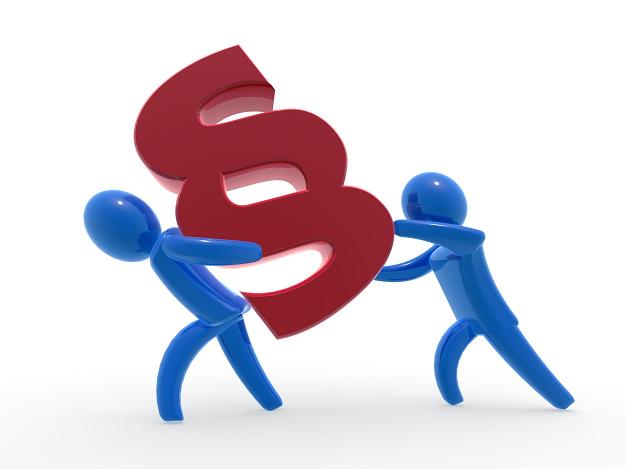 Toruń, 31 marca 2017 r.
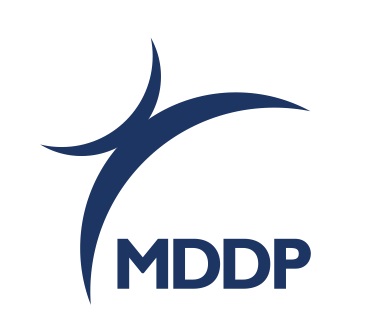 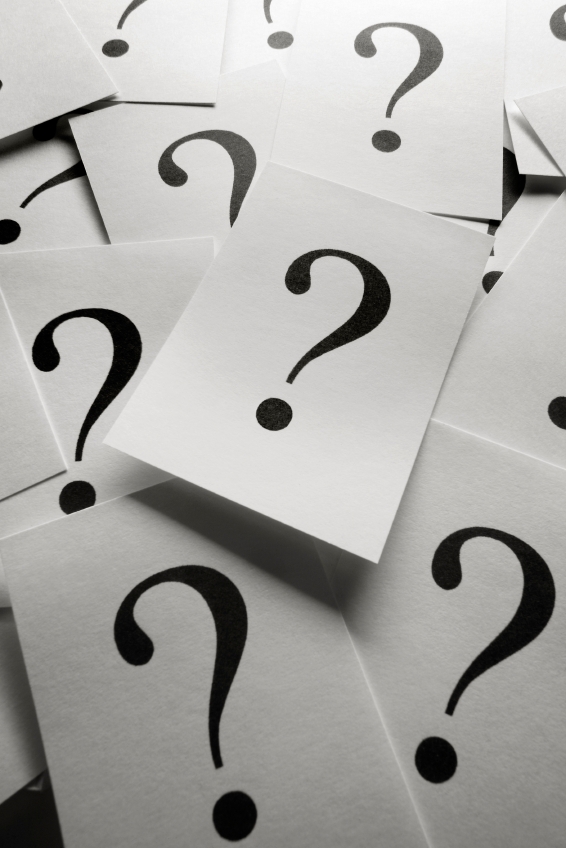 Wyrok NSA 
z 30 listopada 2016 r.,  
II FSK 3161/14
2
Istota sporu
3
Istota sporu
4
Rozstrzygnięcie NSA
„(…) organ interpretacyjny był w niniejszej sprawie zobowiązany wskazać jego zdaniem prawidłowe stanowisko i powołać się również na przepisy prawa, które nie zostały wskazane we wniosku o wydanie interpretacji.”
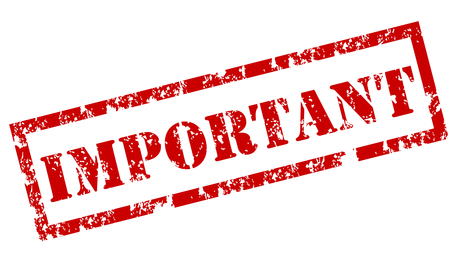 wyrok NSA z 30 listopada 2016 r., II FSK 3161/14
5
Uzasadnienie NSA
Organ podatkowy:
nie jest związany przepisami prawa wskazanymi przez wnioskodawcę
powinien dokonać kompleksowej oceny prawnej stanowiska wnioskodawcy
powinien powołać się również na przepisy prawa, które nie zostały wskazane we wniosku o wydanie interpretacji
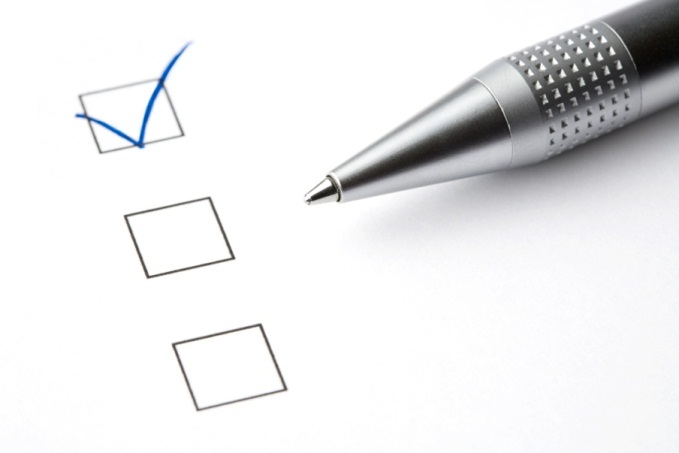 6
Podsumowanie
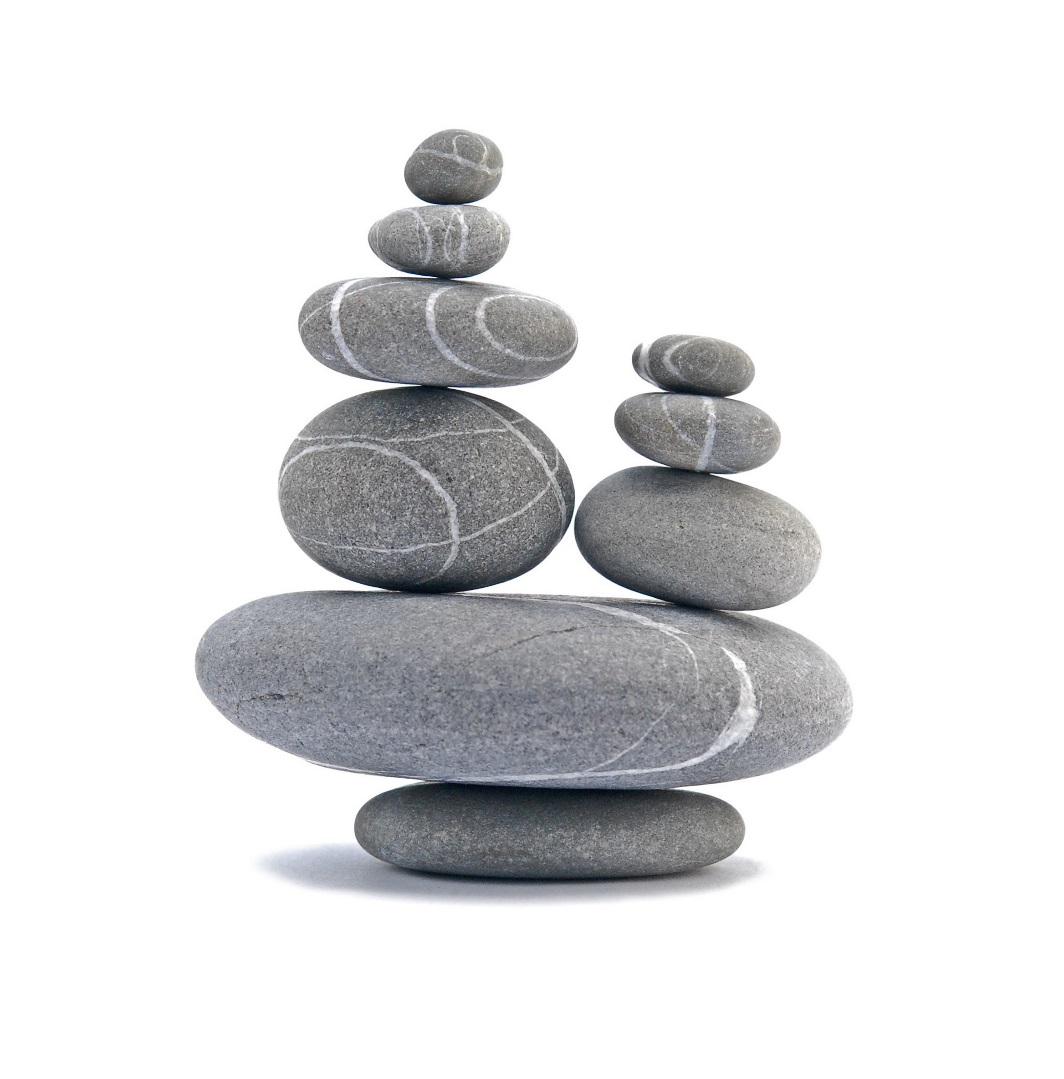 Dyrektor KIS jest zobowiązany do wszechstronnego rozpatrzenie stanowiska wnioskodawcy i oceny stanu faktycznego / zdarzenia przyszłego przedstawionego we wniosku
obowiązek „wyjścia” poza argumentyi przepisy przywołane przez wnioskodawcę
7
Dziękuję za uwagę
Kontakt:
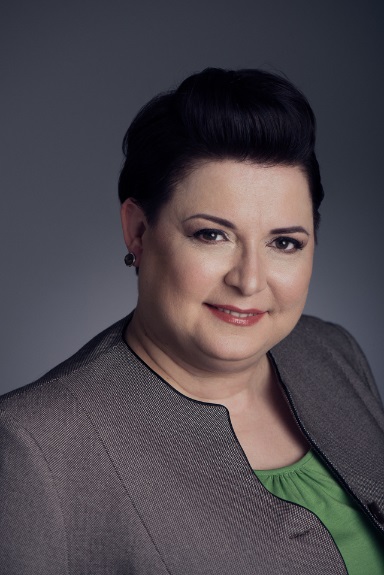 Alicja Sarna Partner| Zespół Postępowań Podatkowych 
Doradca podatkowy|
tel. (+48) (22) 322 68 88 |alicja.sarna@mddp.pl|